VUI MỪNG CHÀO ĐÓN CÁC EM ĐẾN VỚI BUỔI HỌC HÔM NAY!
BRAINSTORM
SESSION
Hs xem và nghe video bài hát: em muốn làm
Kể tên những việc làm xuất hiện trong bài hát và nêu cảm nhận của mình
BÀI 4:
VIỆC LÀM
NỘI DUNG BÀI HỌC
01
02
03
Mối quan hệ giữa thị trường lao động và thị trường việc làm
Khái niệm việc làm
Khái niệm thị trường việc làm
KHÁI NIỆM VIỆC LÀM
01
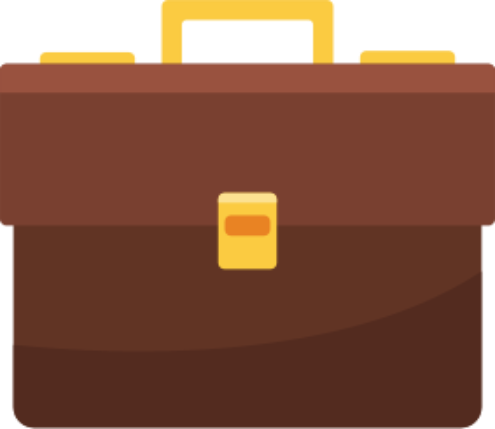 NHIỆM VỤ 1
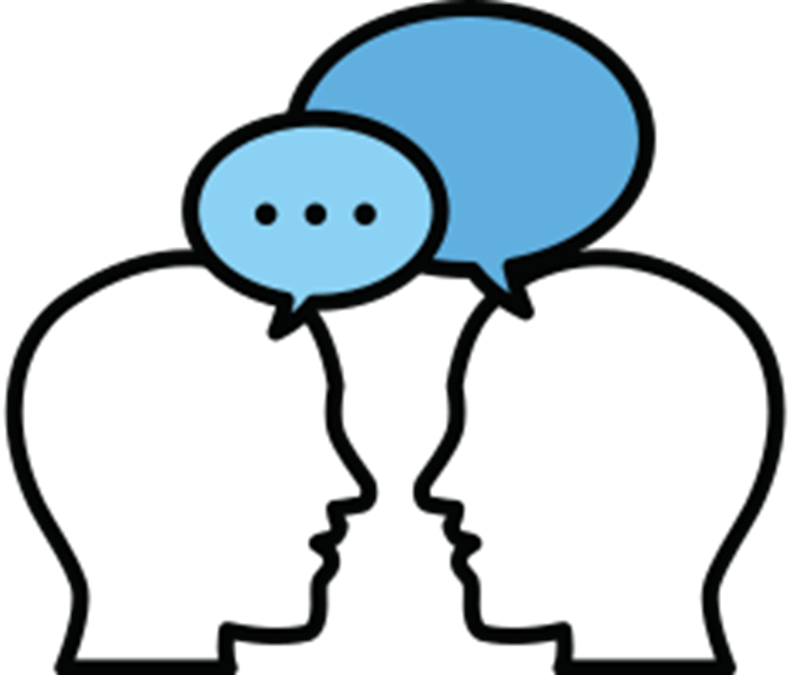 Thảo luận nhóm đôi
Em hãy liệt kê những việc làm có nhu cầu tuyển dụng cao hiện nay và chia sẻ với các bạn về việc làm mà em yêu thích.
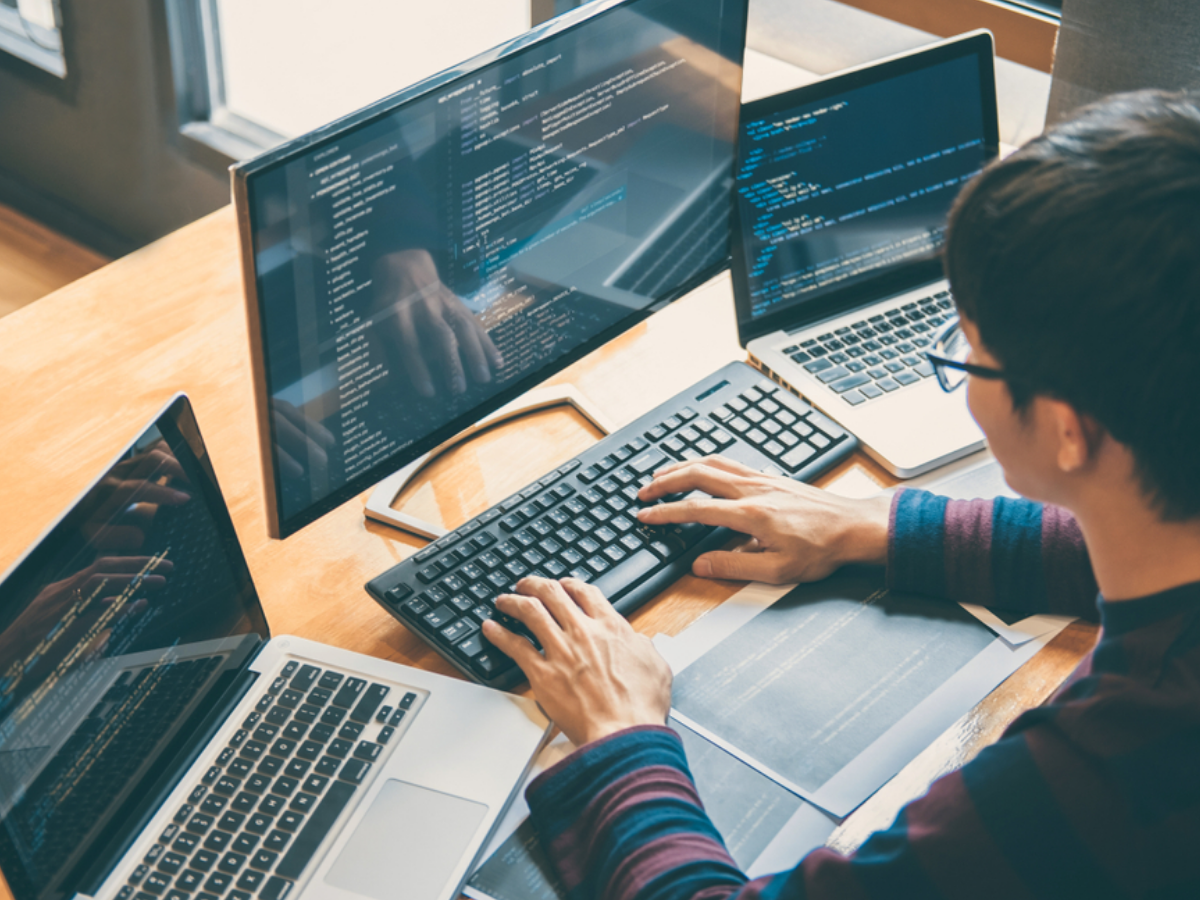 Ví dụ
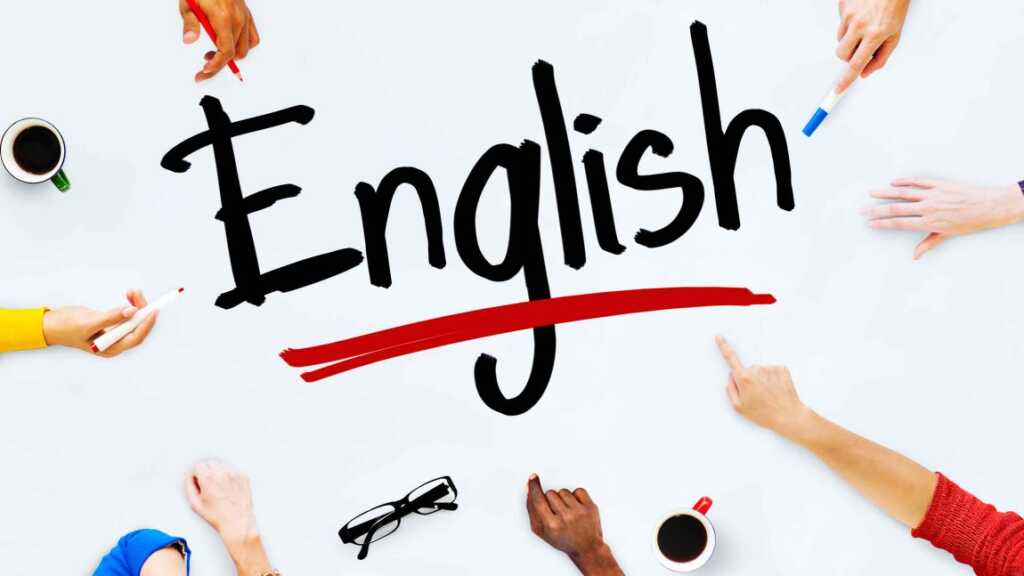 Ngành công nghệ thông tin
Ngành ngôn ngữ Anh
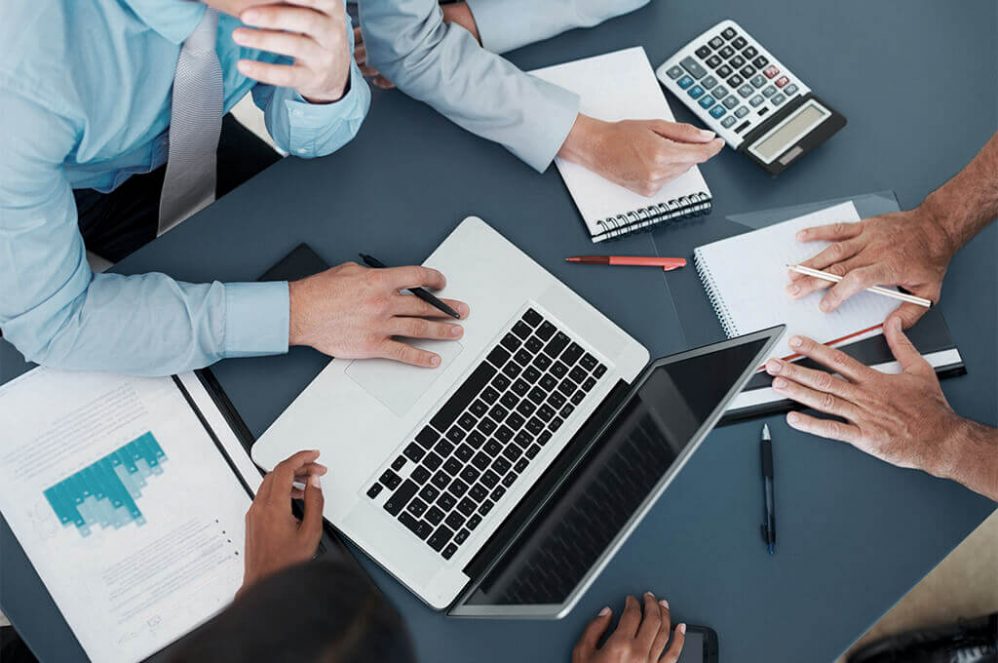 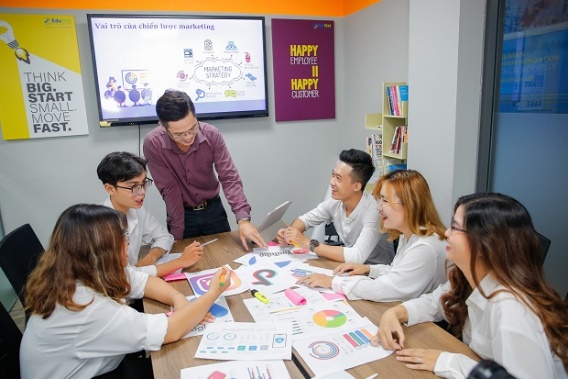 Ngành quản trị kinh doanh
Ngành marketing
Video ngành nghề hot hiện nay
NHIỆM VỤ 2
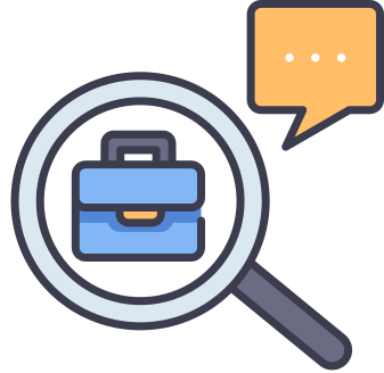 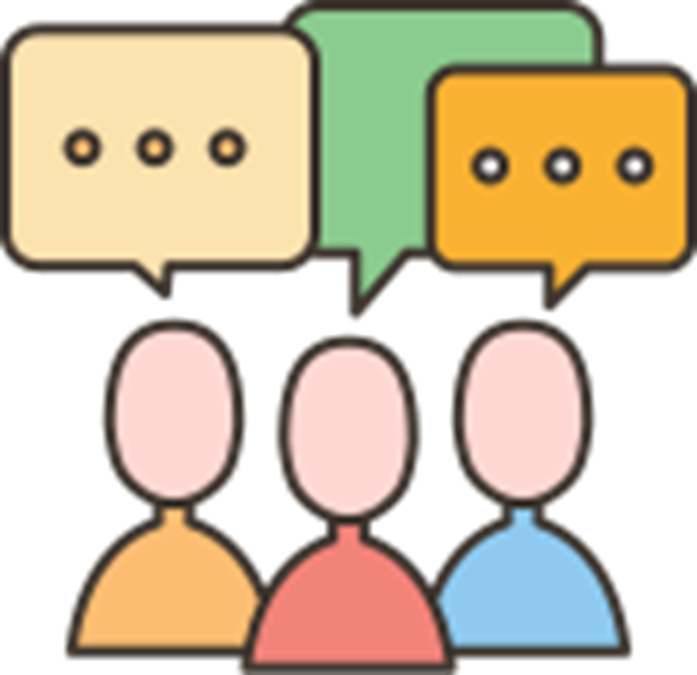 Thảo luận nhóm
Đọc thông tin 1, 2, 3 trong SHS tr.26 - 27 và trả lời câu hỏi:
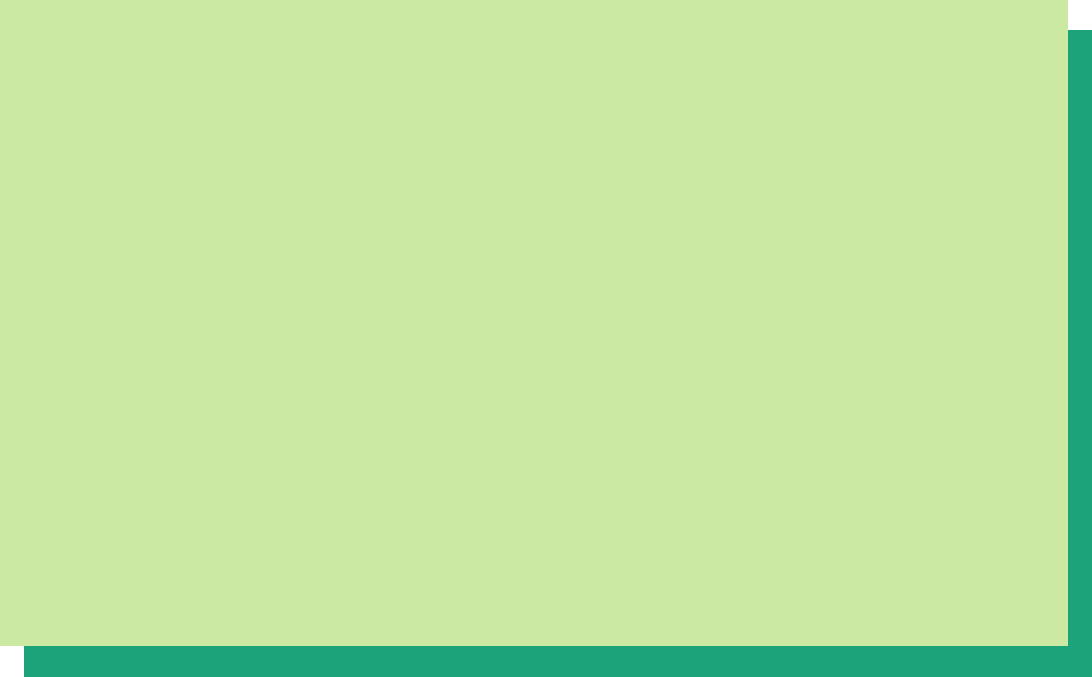 Nhóm 3, 4: 
Từ thông tin 1, 2, em hãy cho biết người lao động nhận được gì khi có việc làm.
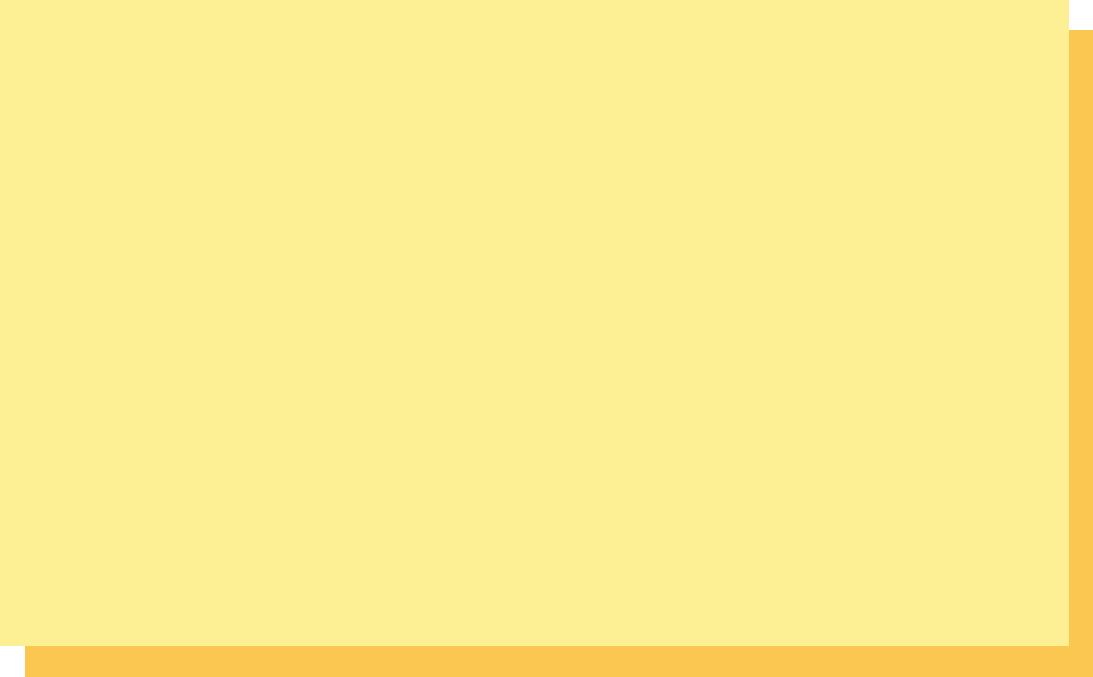 Nhóm 1, 2: 
Từ các thông tin trên, em hãy cho biết việc làm bao gồm những hoạt động nào.
Việc làm tồn tại dưới nhiều hình thức, không giới hạn về không gian, thời gian
Người làm việc nhận được thu nhập/ tiền lương
Khái niệm việc làm:
Việc làm là hoạt động lao động tạo ra thu nhập và không bị pháp luật cấm.
Trong nền kinh tế thị trường, việc làm tồn tại dưới nhiều hình thức, không giới hạn về không gian, thời gian.
LUYỆN TẬP
YÊU CẦU HS HOÀN THIỆN PHIẾU BÀI TẬP
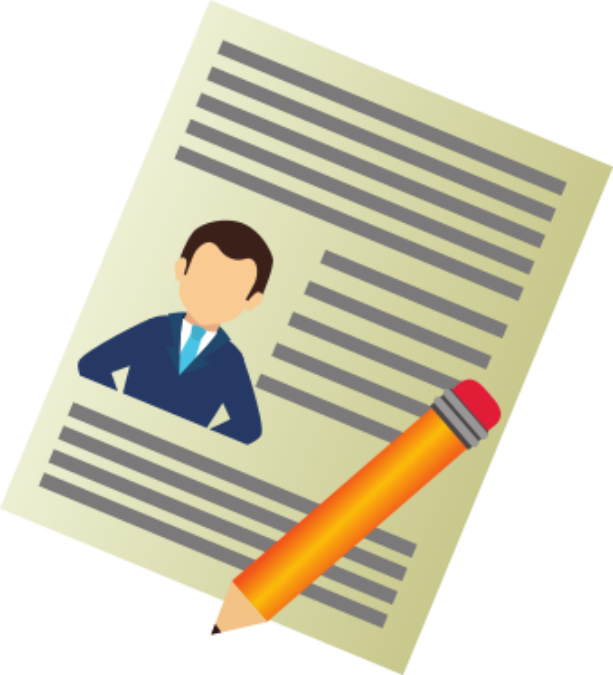 VẬN DỤNG
Bài 1. Em hãy tìm hiểu về tình hình việc làm tại địa phương nơi em sinh sống và chia sẻ thông tin với các bạn trong lớp.
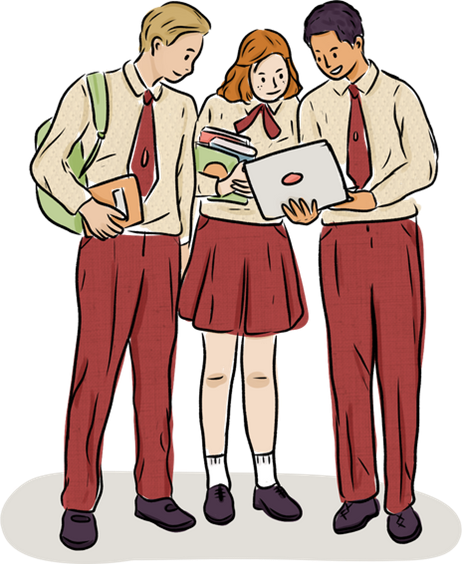 CẢM ƠN CÁC EM ĐÃ 
THAM GIA TIẾT HỌC HÔM NAY!
BRAINSTORM
SESSION